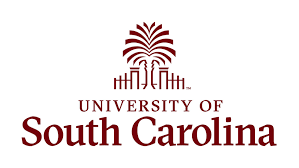 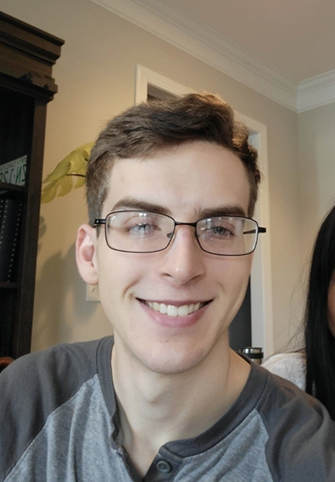 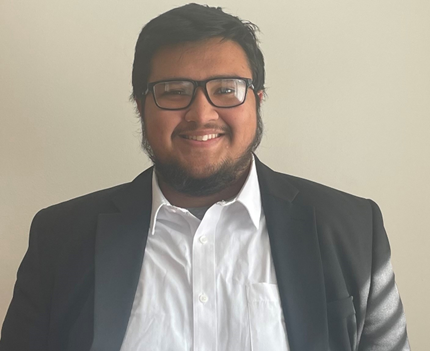 SYN Attack Prevention
Sean Batchelder and Ephraim Zimmerman 
Advisor: Ali AlSabeh

Department of Integrated Information Technology
University of South Carolina
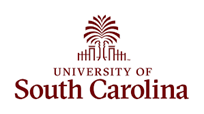 Objective
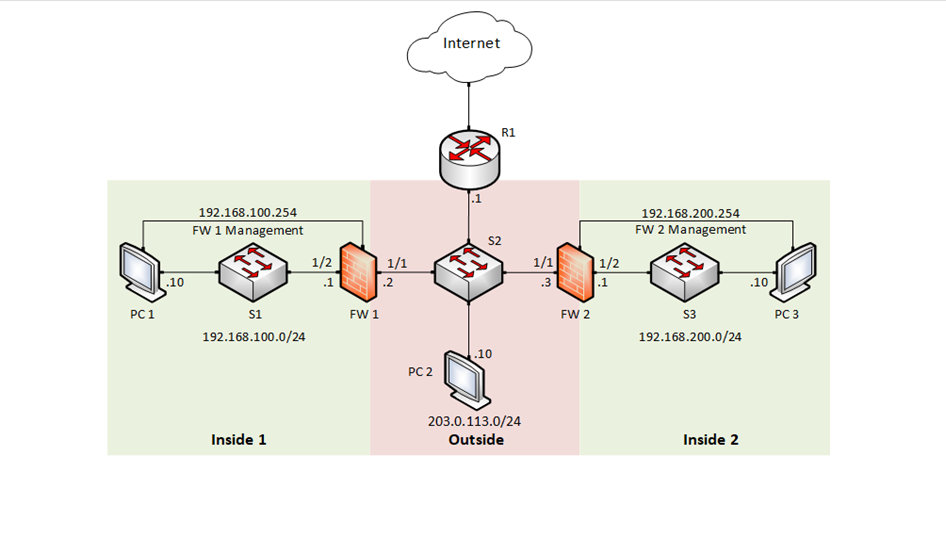 Victim
Understand and utilize a next-generation Firewall 
 Implement a protection policy against SYN attacks
 Protect a network against SYN and similar attacks
Attacker
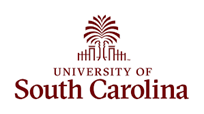 SYN Flooding
A SYN flood is a type of denial-of-service (DDoS) attack which aims to make a server unavailable to legitimate traffic.
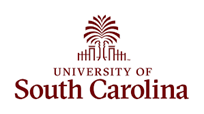 Types of SYN Floods
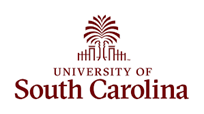 Flood Protection
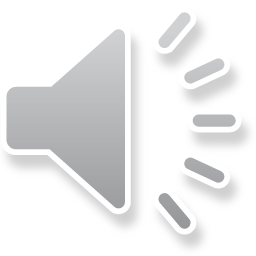 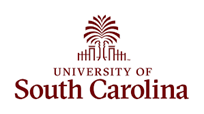 Solution
Classified DoS protection is used with source-IP-only tracking to reduce resources
Set the action to SYN cookies 
Implement the profile into the security policy to block PC2
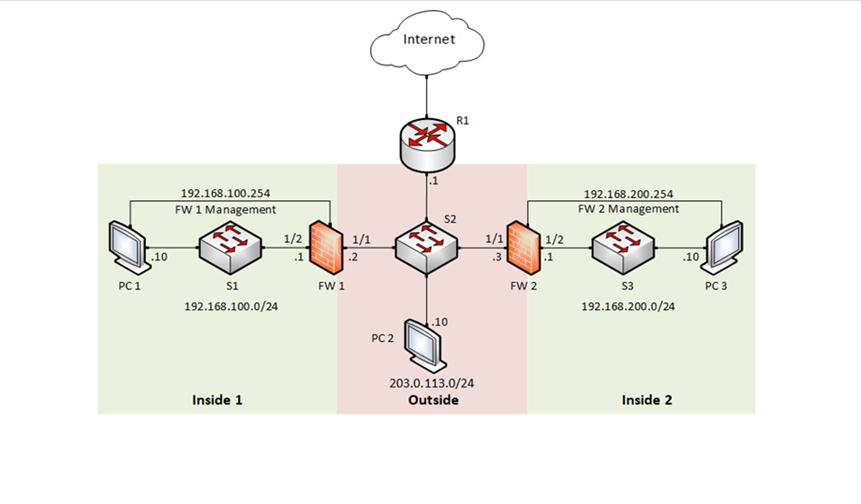 Victim
Attacker
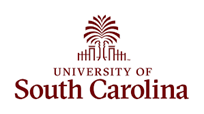 Results
Policy ON
Policy OFF
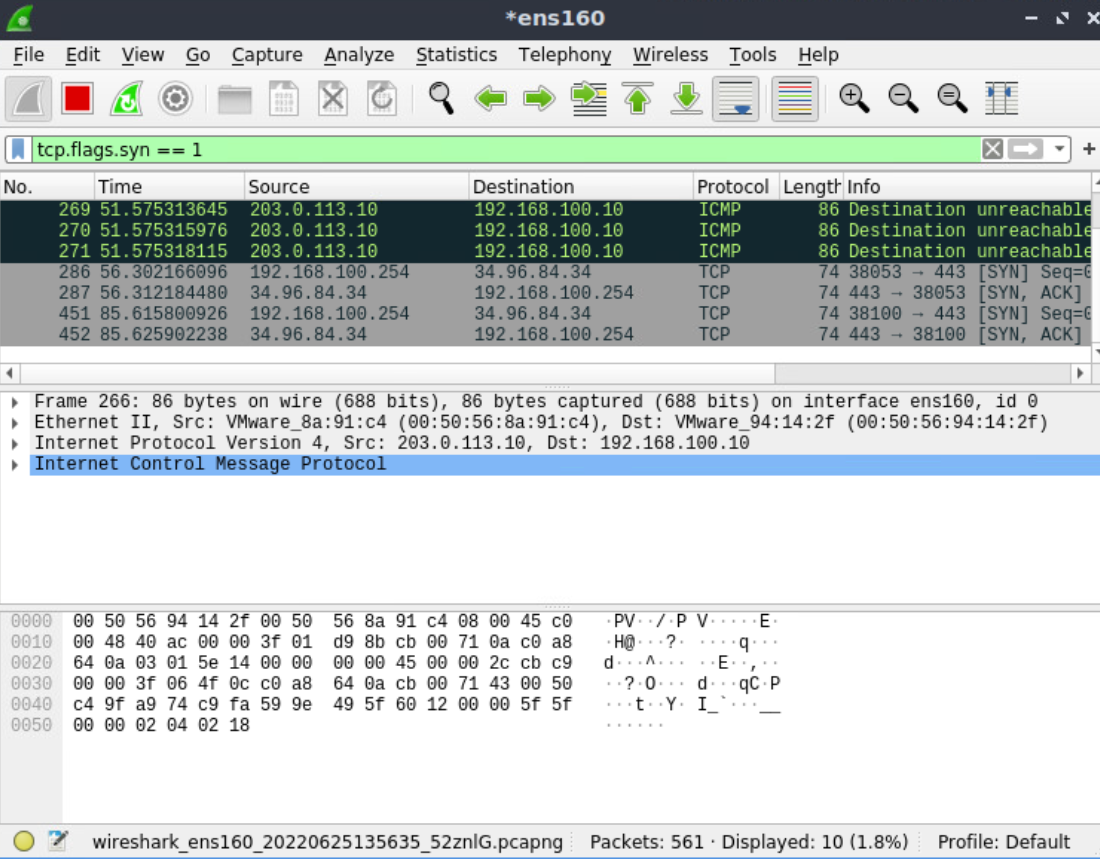 The classified profile blocks the appropriate source IP 
Wireshark and Palo monitors show the network is protected
PC1 can access the network
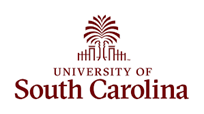 Conclusion
Create a policy utilizing SYN cookies to allow legitimate traffic
 Protect a network against SYN and similar attacks
 Effectively prevented the SYN attack
 Future Work